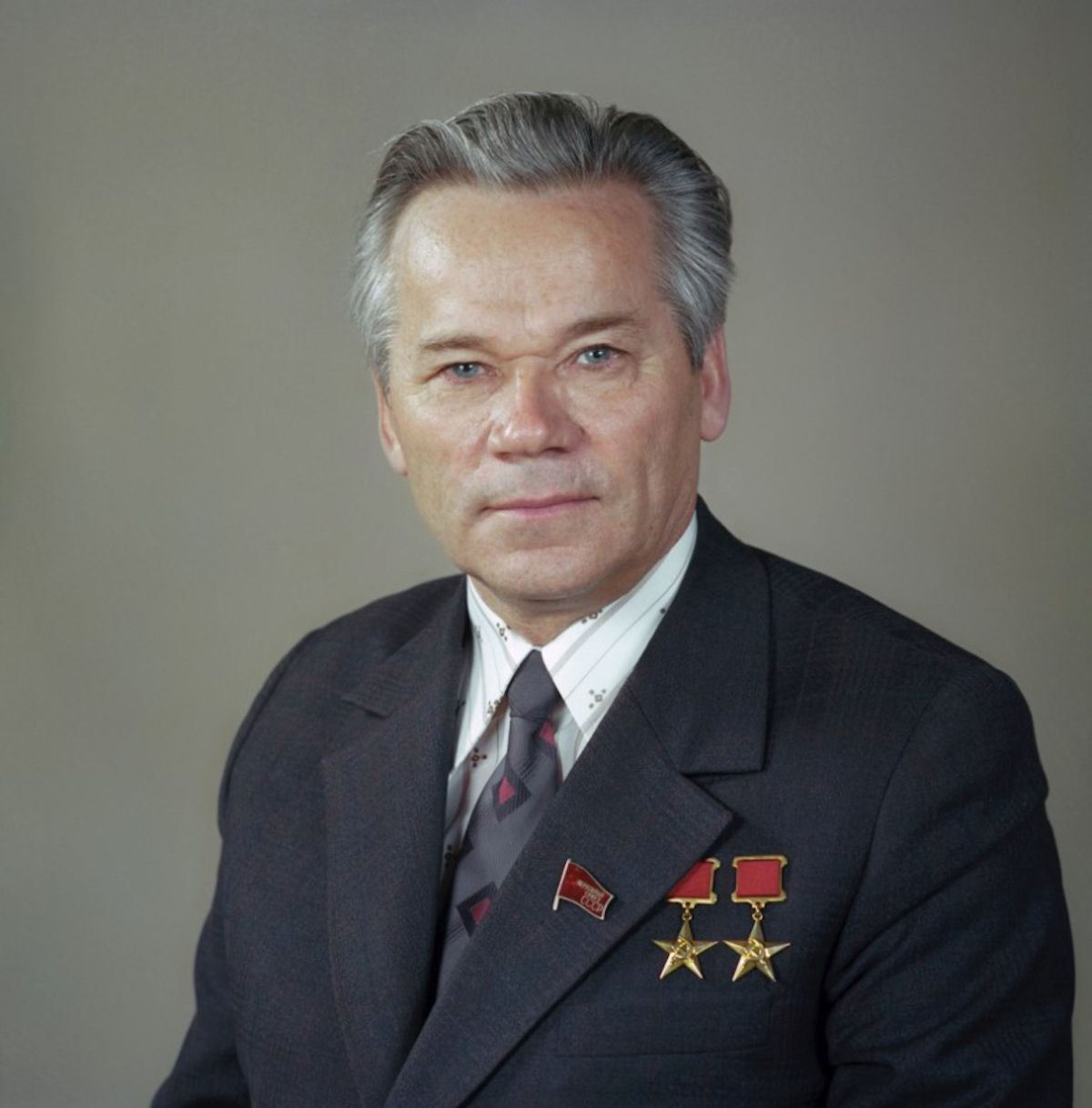 Калашников 
Михаил Тимофеевич
10 ноября 1919 - 23 декабря 2013 г.г.
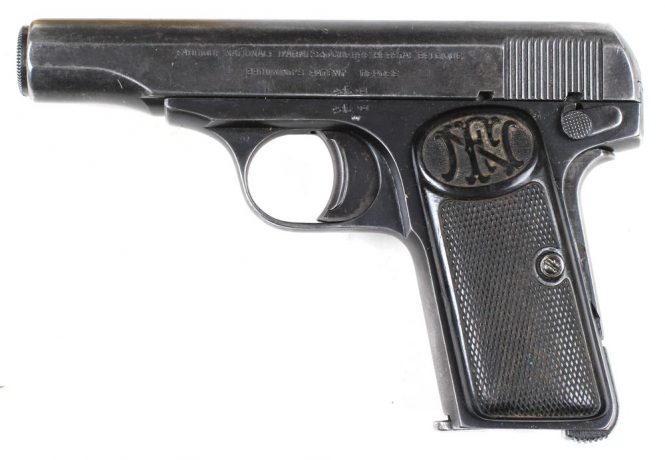 Пистолет Браунинг
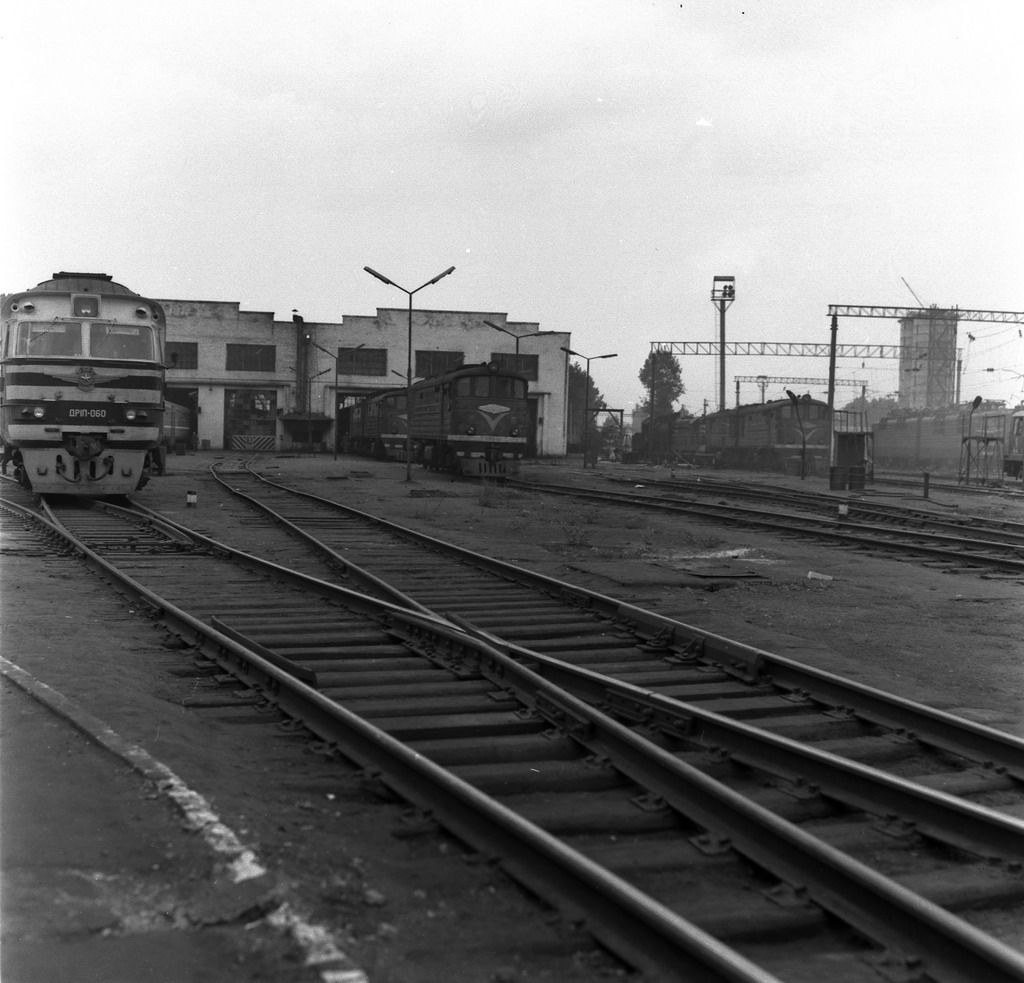 Железнодорожное 
ДЭПО город Казахстан
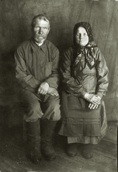 Отец - Калашников Тимофей Александрович, годы жизни 1883-1930. 
Мать - Калашникова Александра Фроловна, годы жизни 1884-1957.
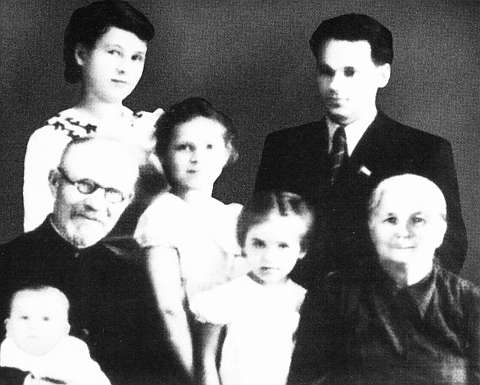 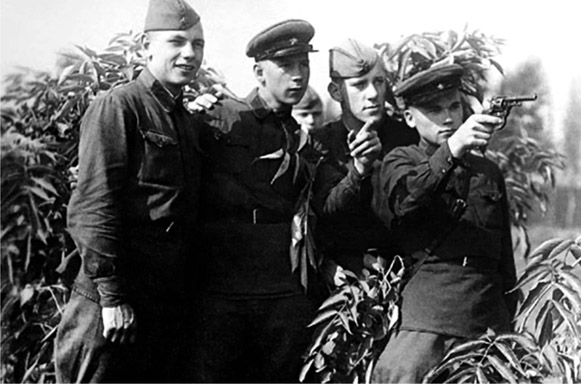 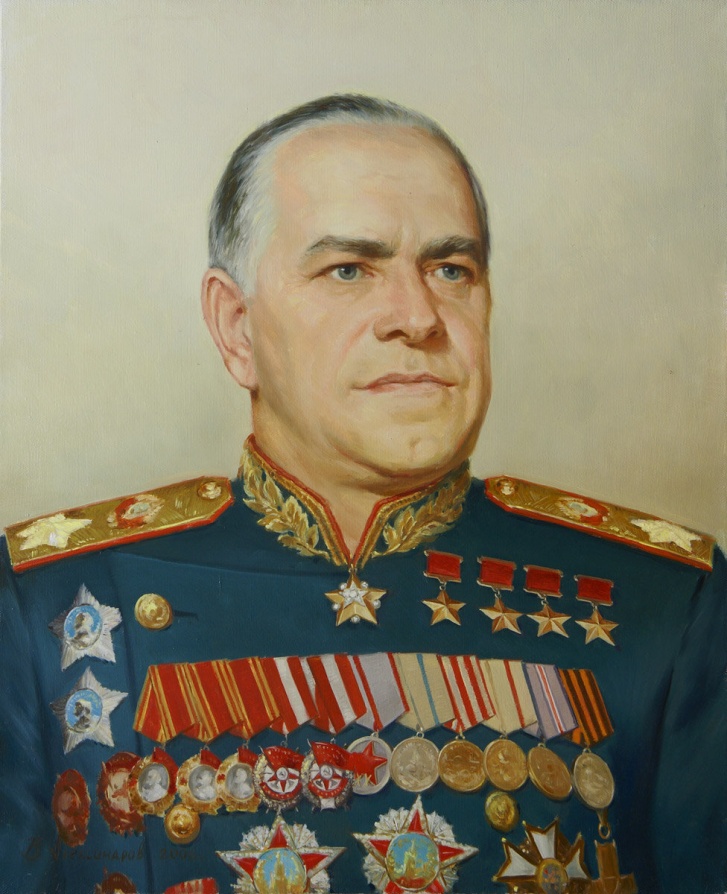 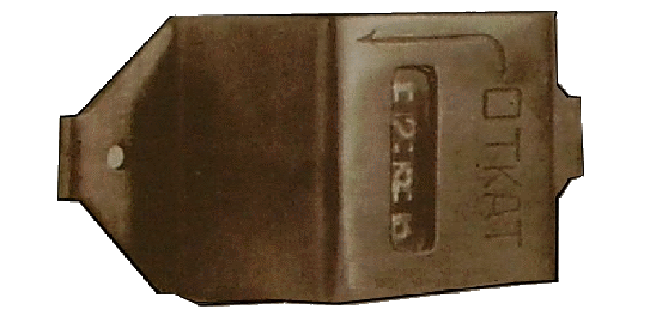 Генерал Георгий Жуков
Счётчик моторесурса танка
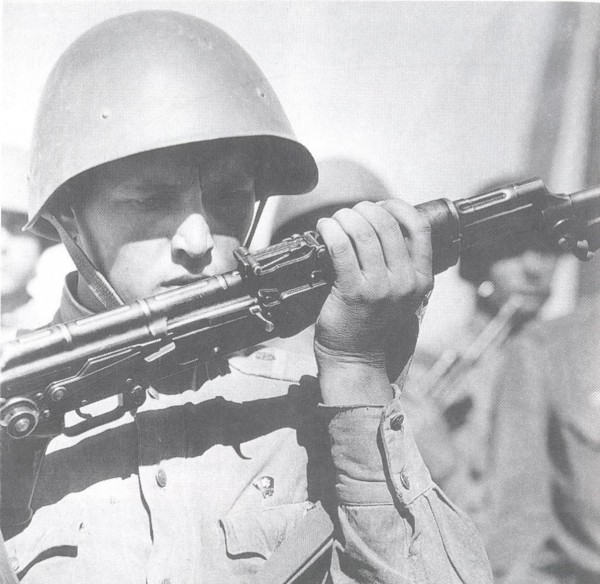 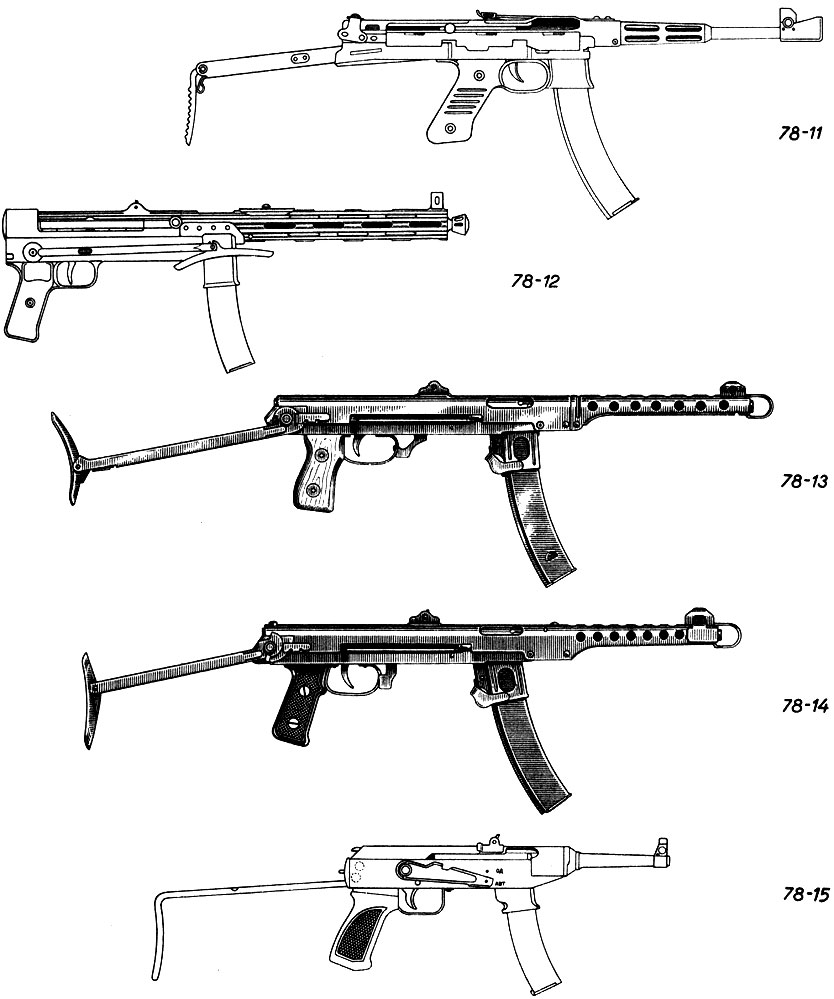 Пистолет-пулемёт
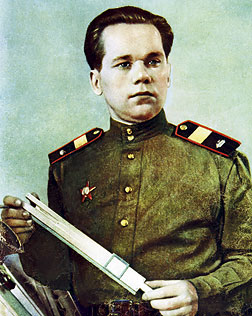 Пистолет-пулемет, создатель М.Т. Калашников (1942 год)
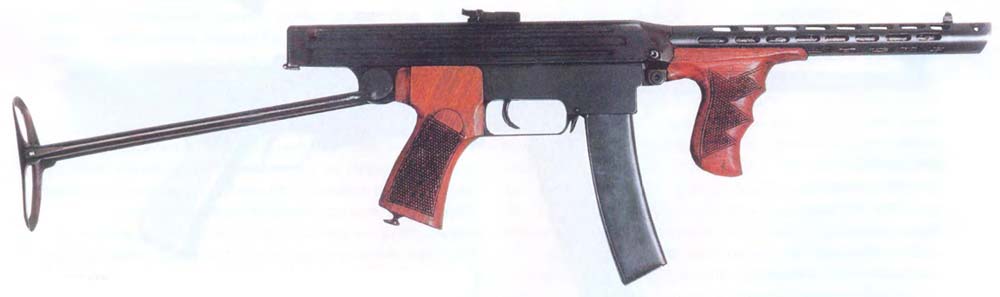 Автомат Калашникова
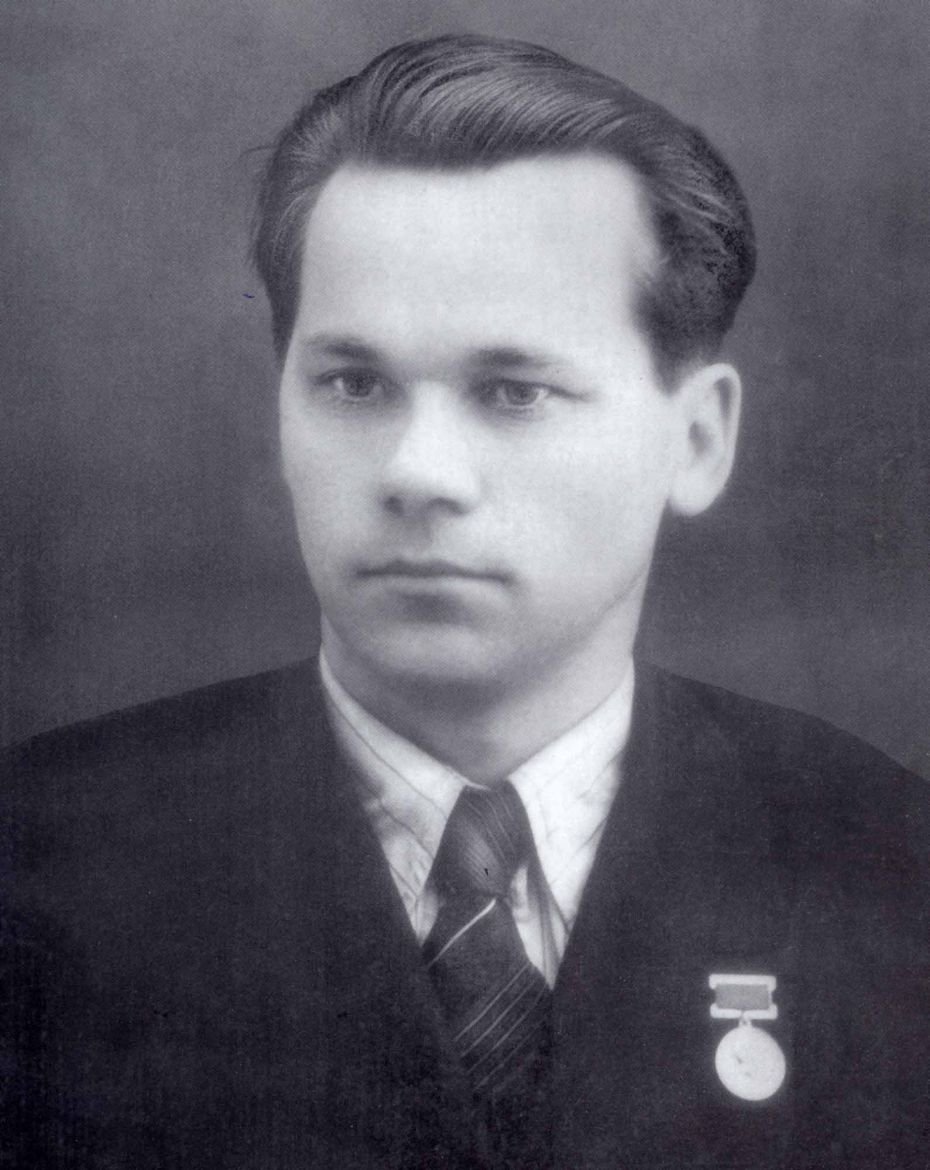 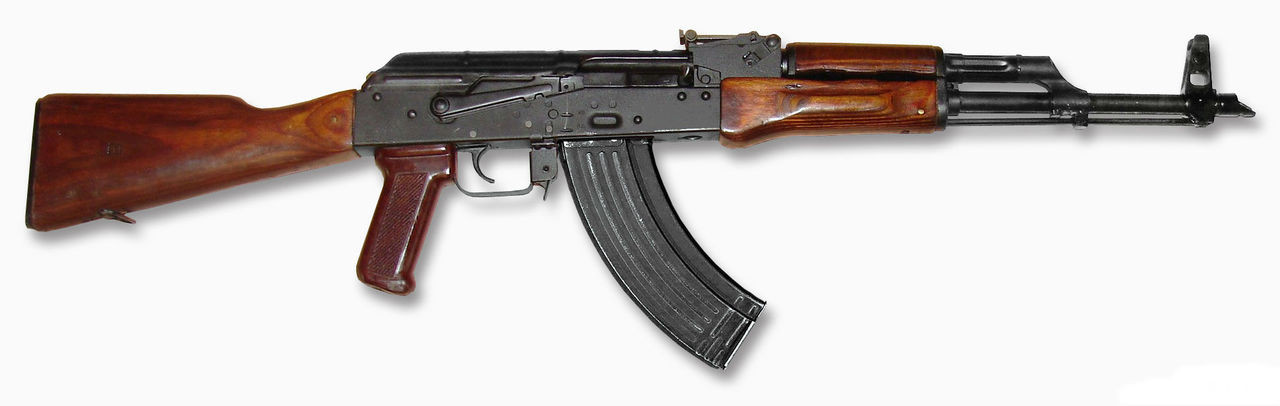 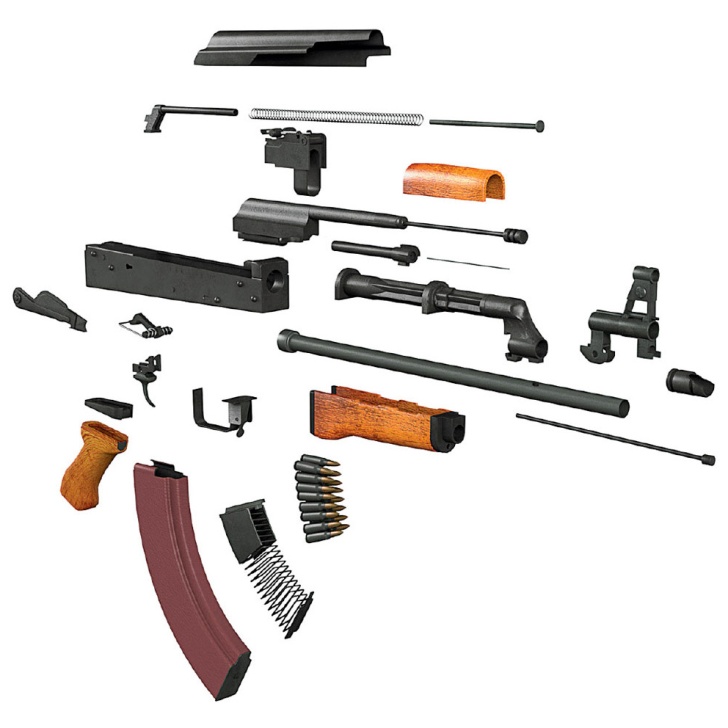 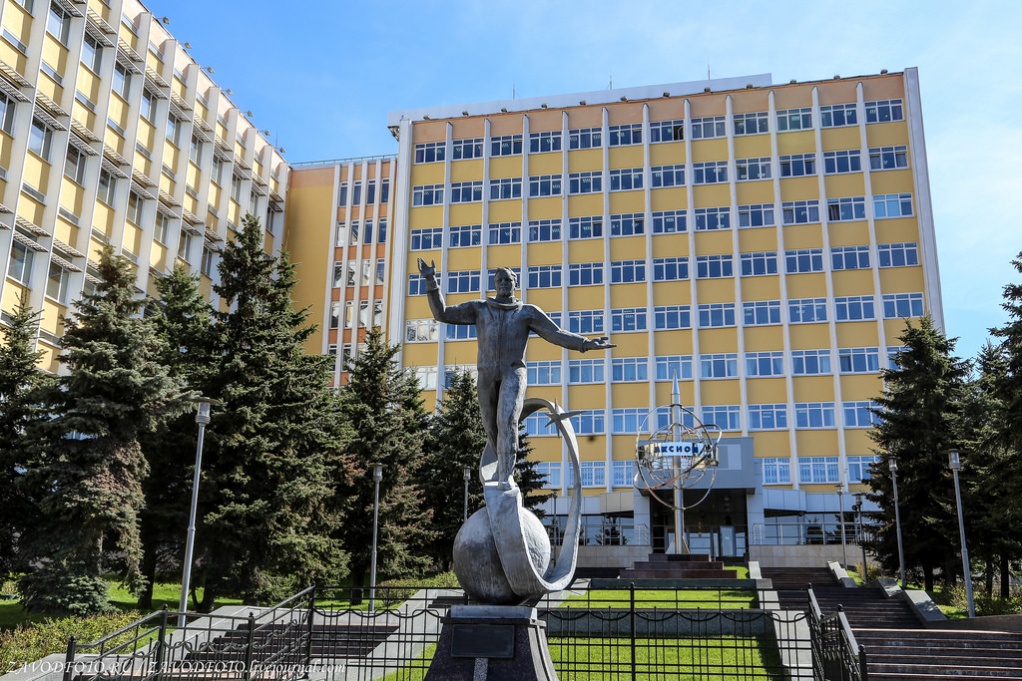 Ижевский мотозавод
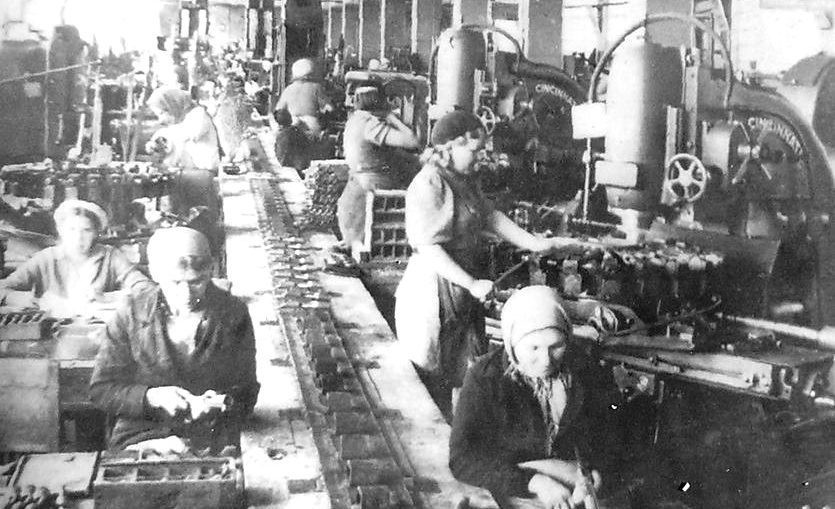 На машино-строительном
 заводе выпуск 
автоматов Калашников
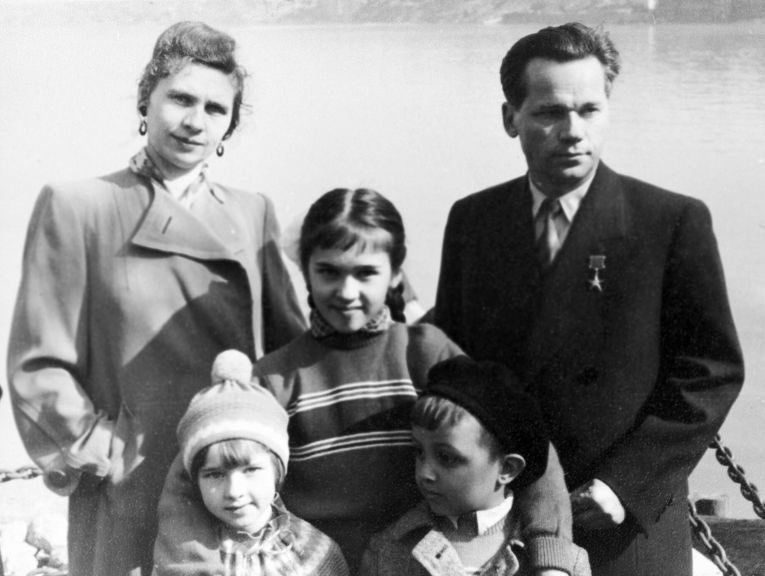 Семья Михаила Тимофеевича Калашникова
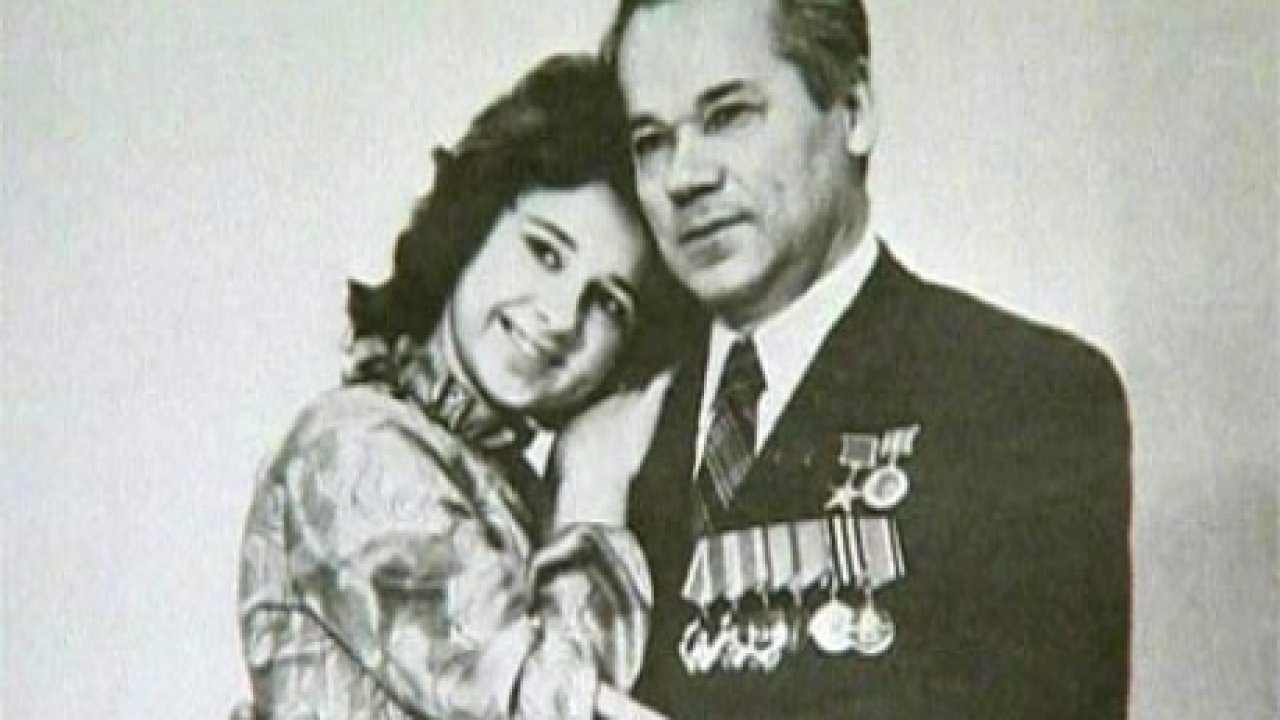 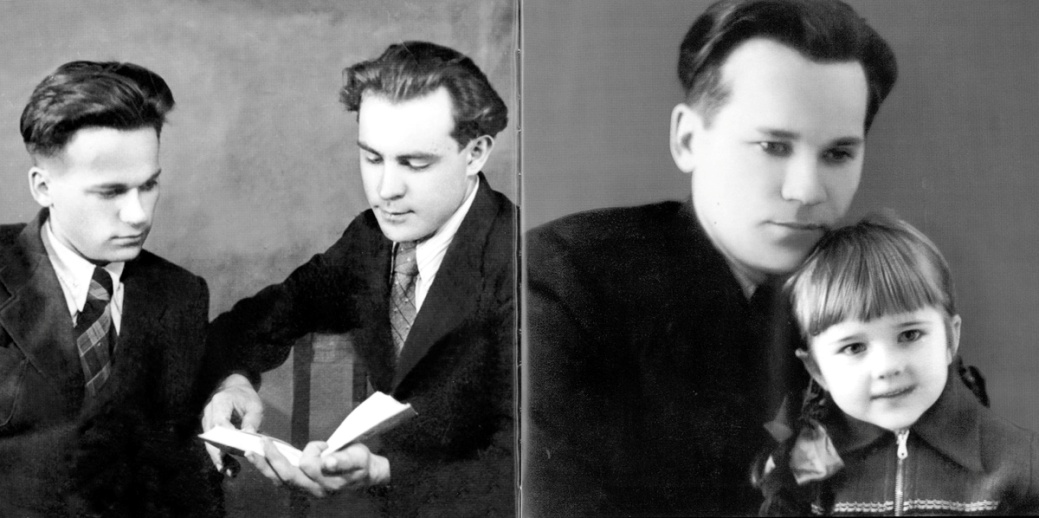 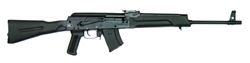 Самозарядный охотничий карабин «Сайга – 5,6С»
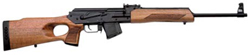 Самозарядный 
карабин 
«Вепрь»
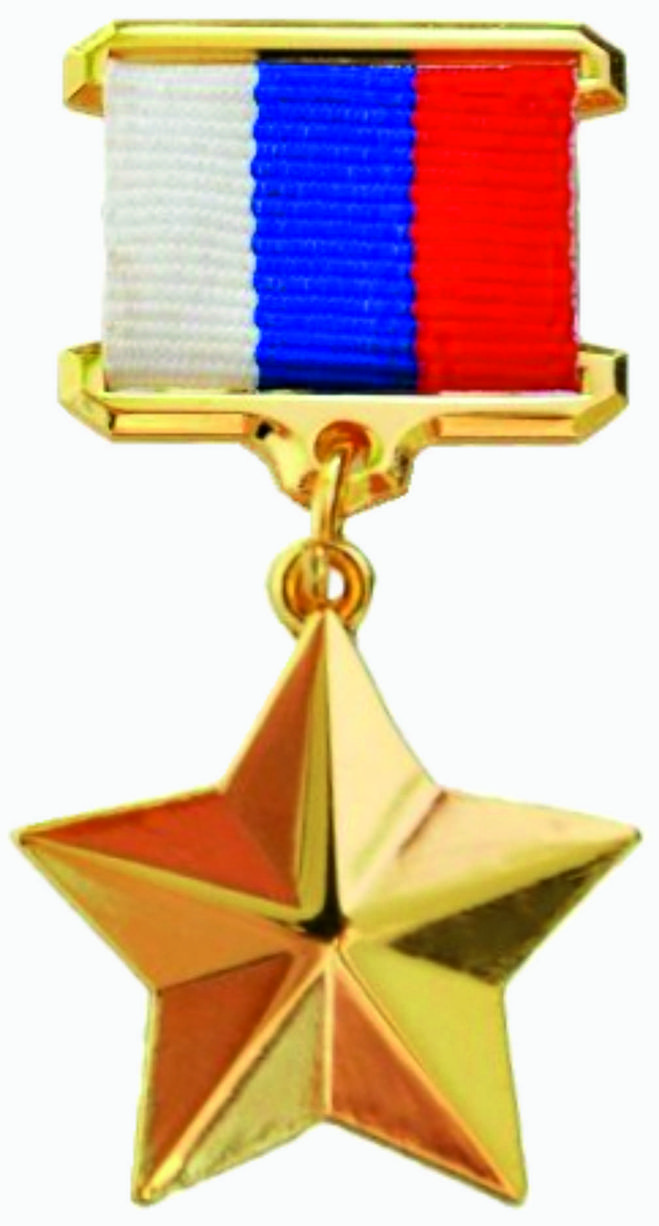 Герой России
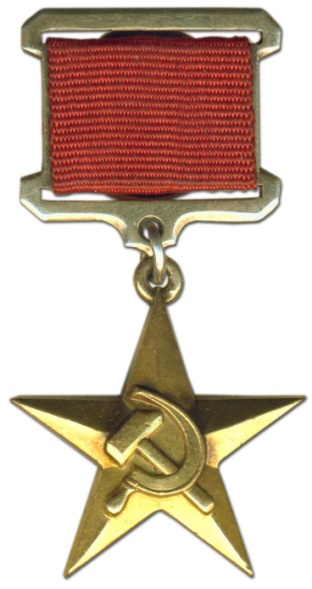 Герой Социалистического Труда
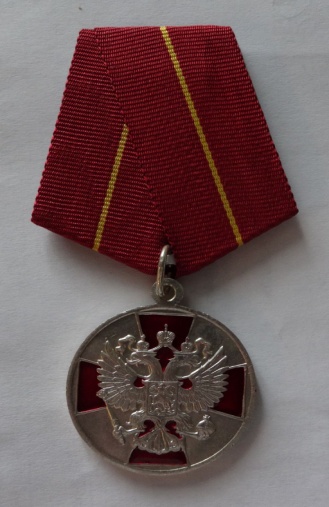 Орден 
«За заслуги перед Отечеством»
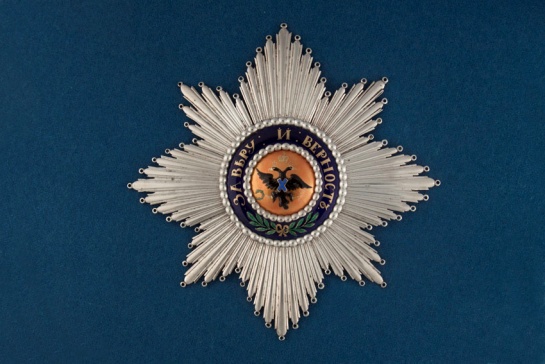 Орден
 «Андрея Первозванного»
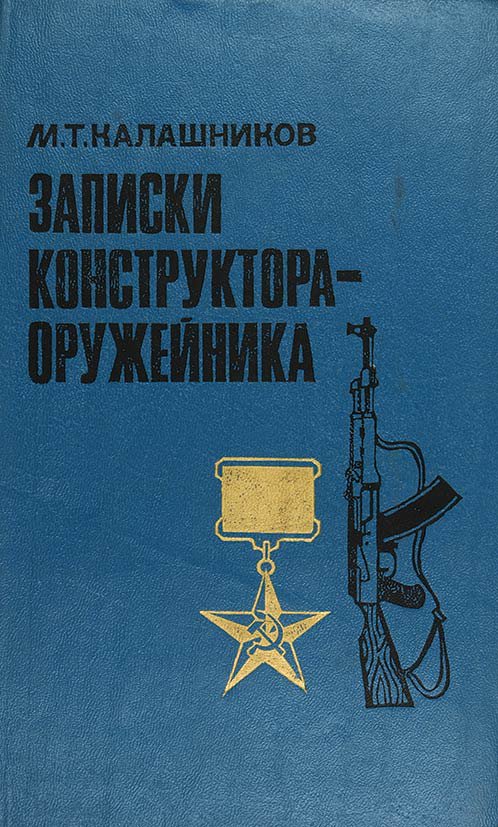 Книги Михаила Тимофеевича Калашникова
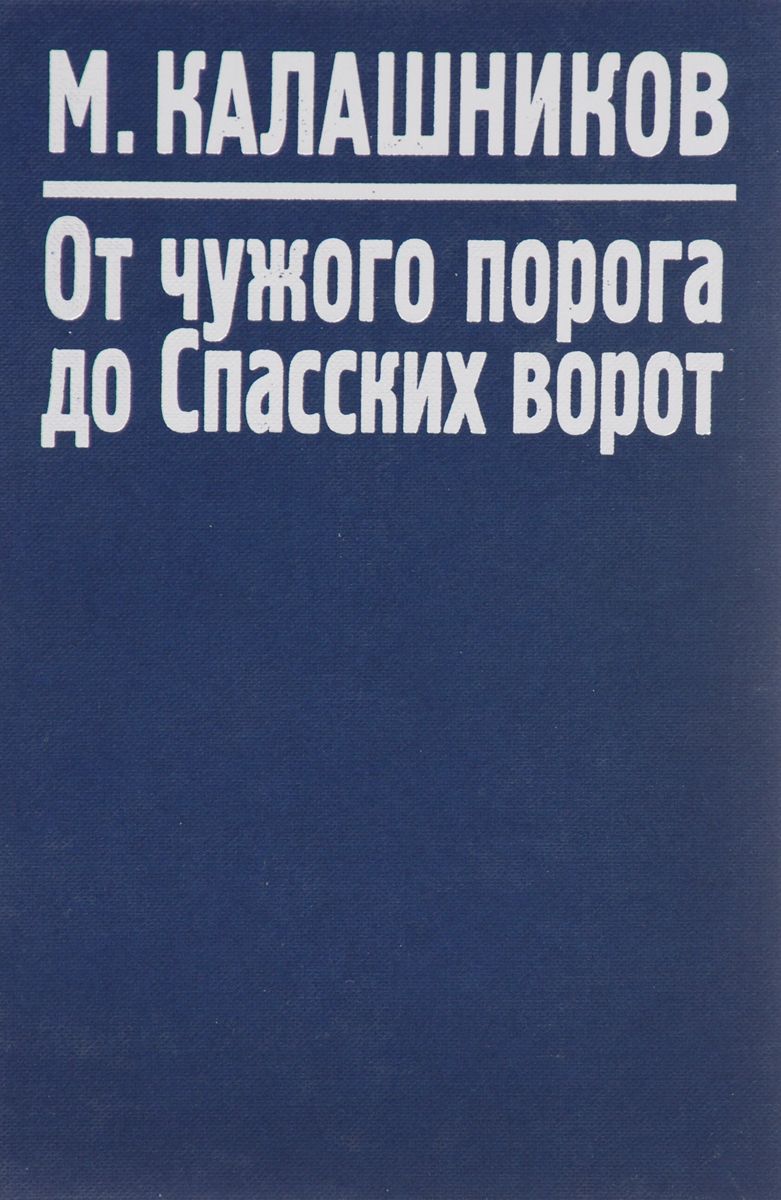 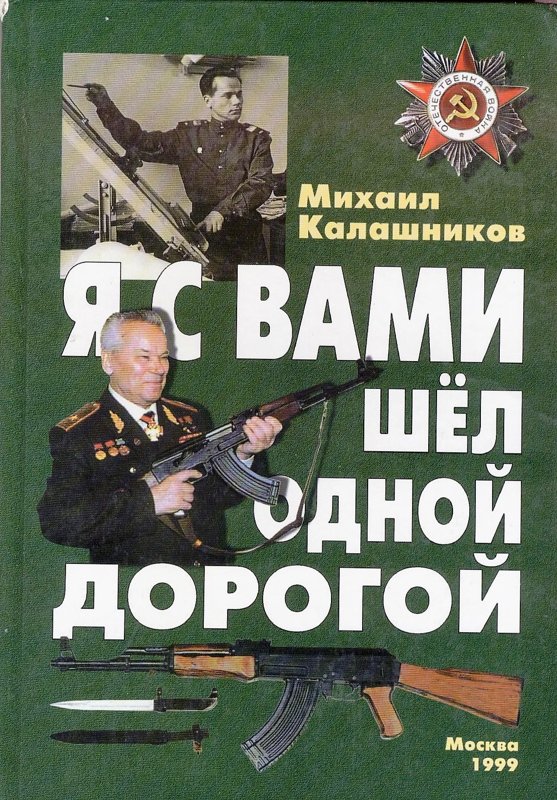 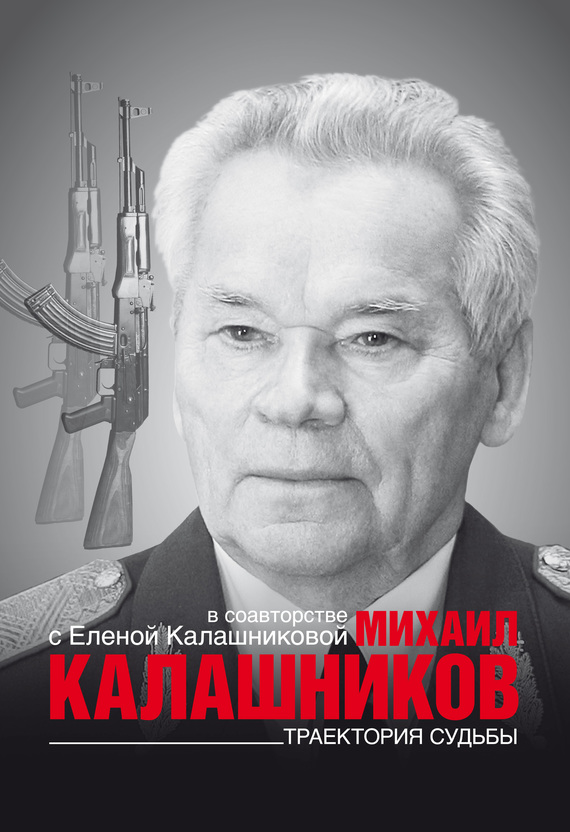 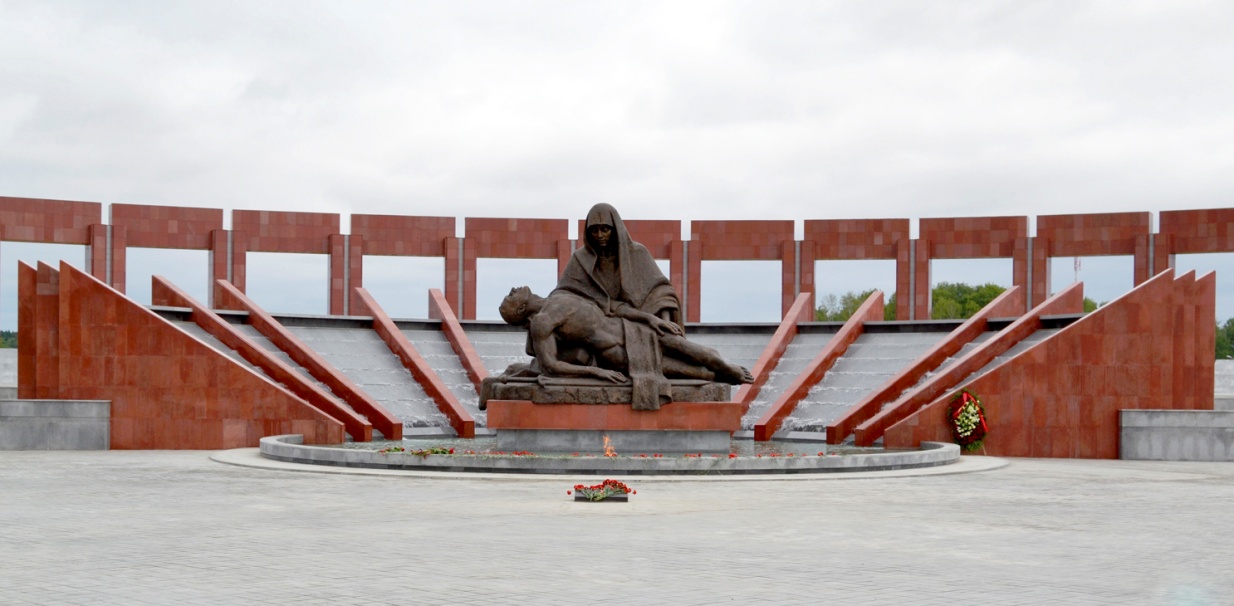 Федеральное военное мемориальное кладбище Министерства обороны Российской Федерации
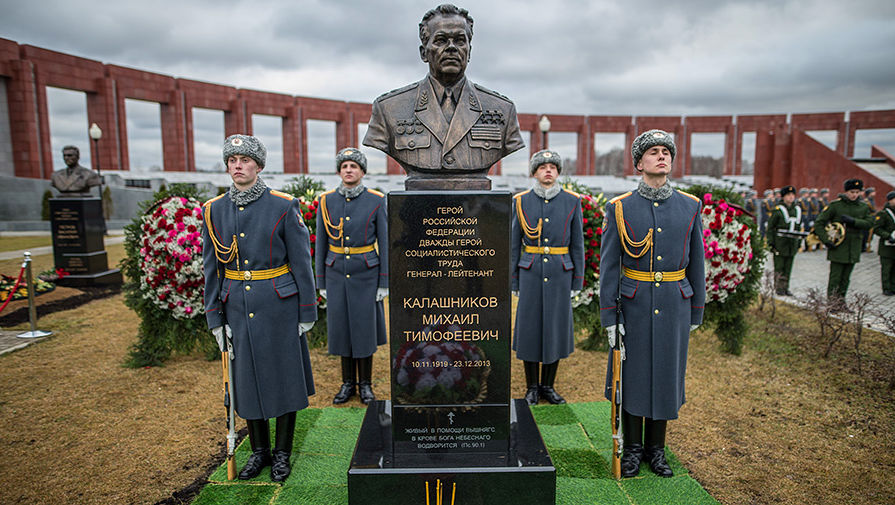 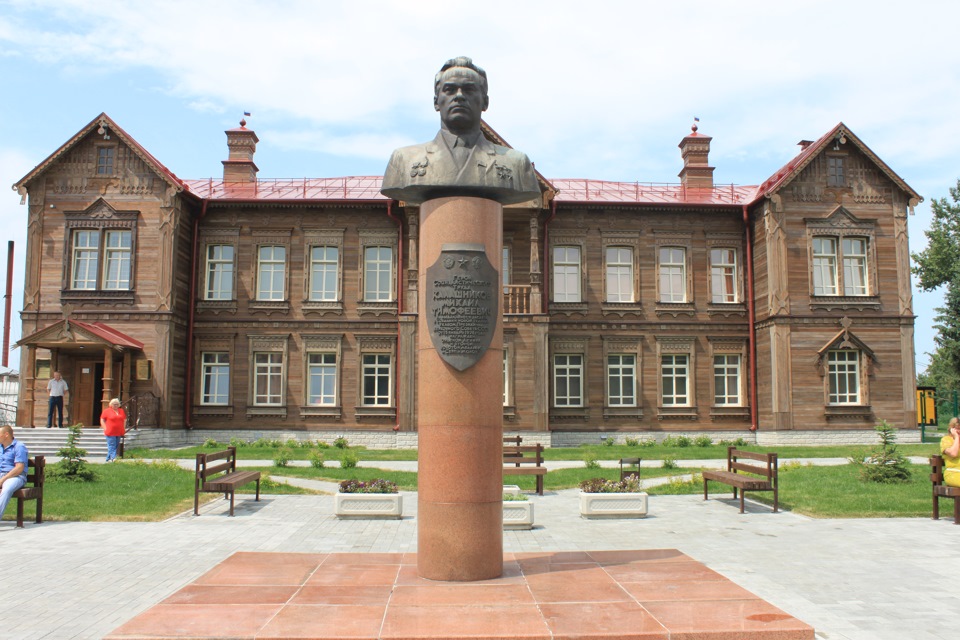 Памятник М. Т. Калашникову в селе Курья
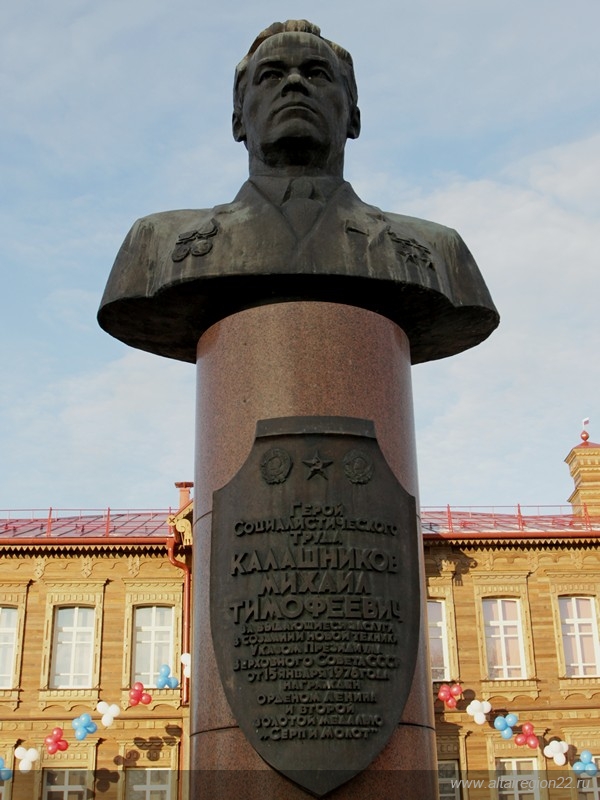 Дата открытия: 1980 год
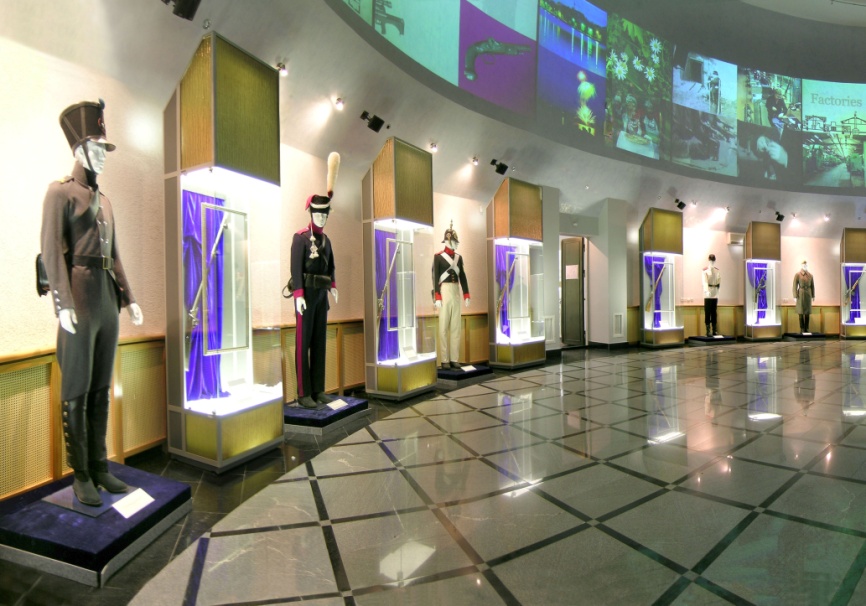 Музейно-выставочный комплекс стрелкового оружия имени М. Т. Калашникова
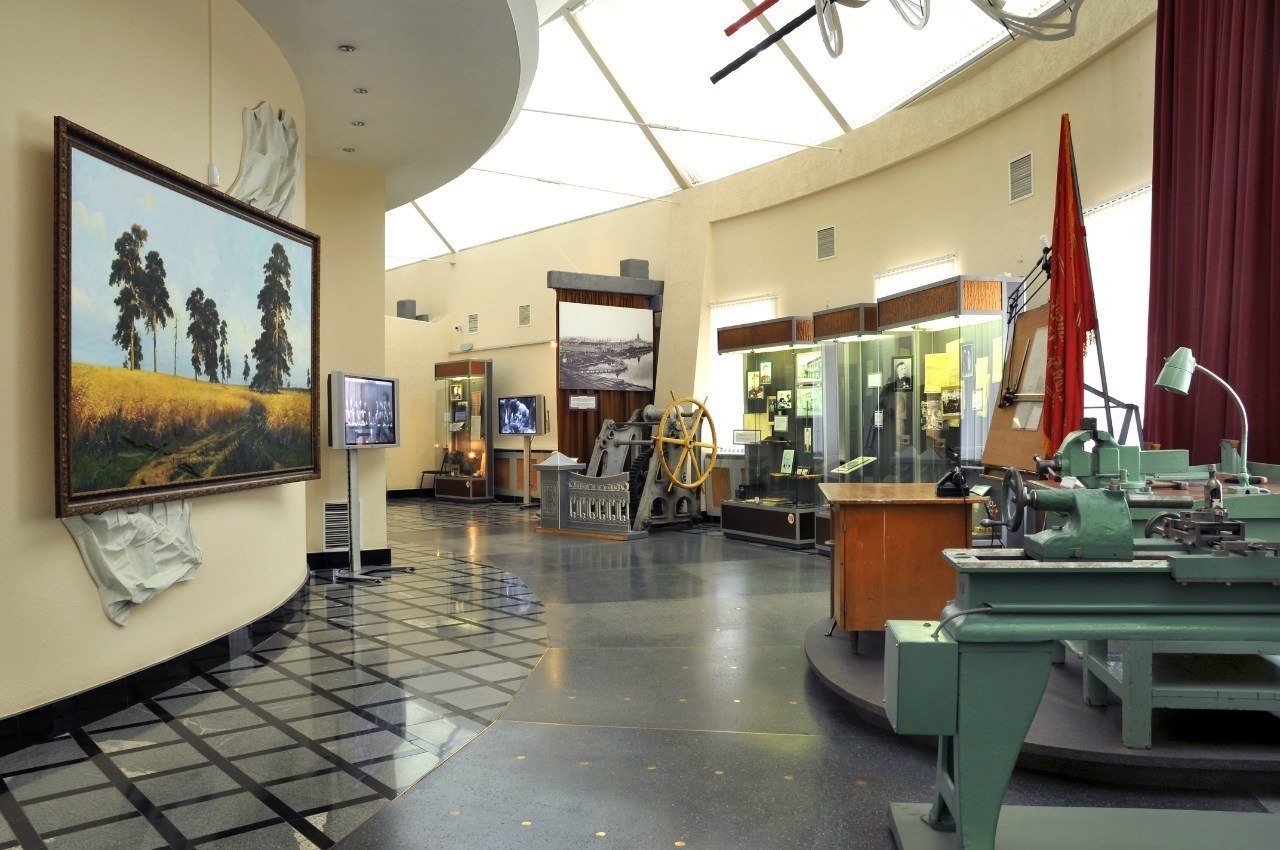 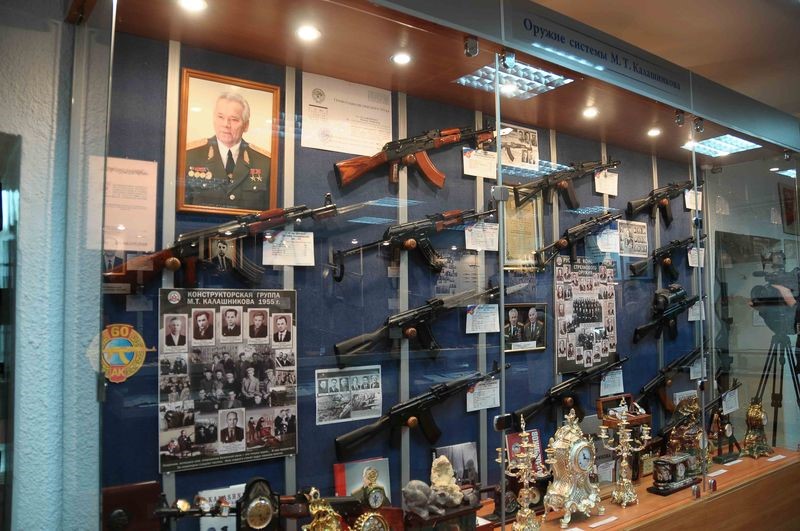 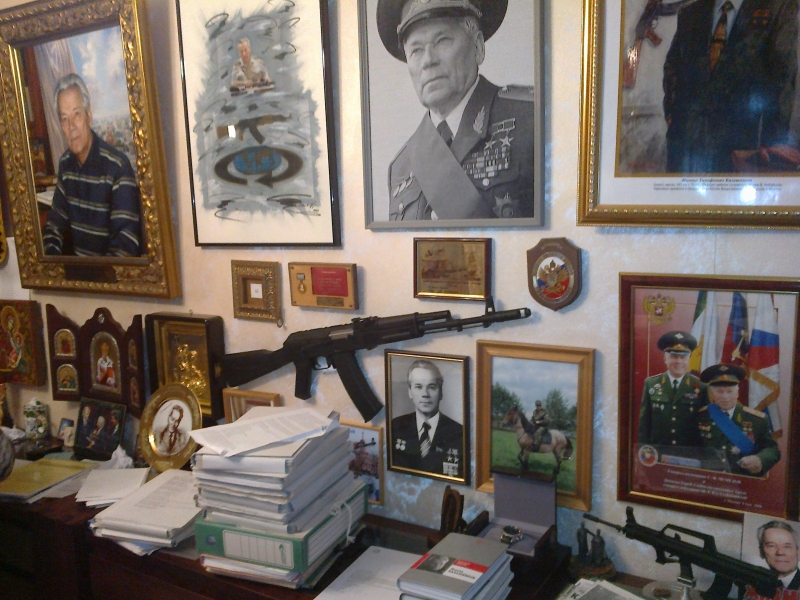 Музей М.Т. Калашникова в с. Курья Алтайского края
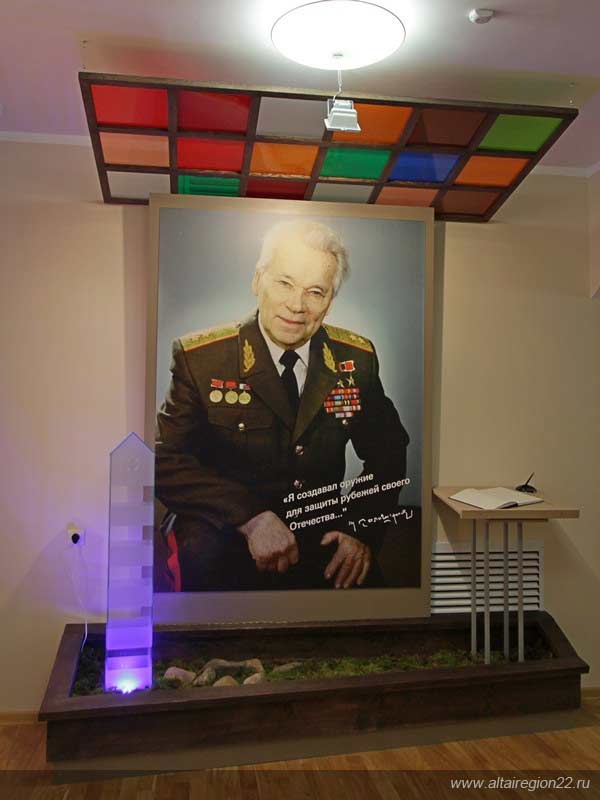 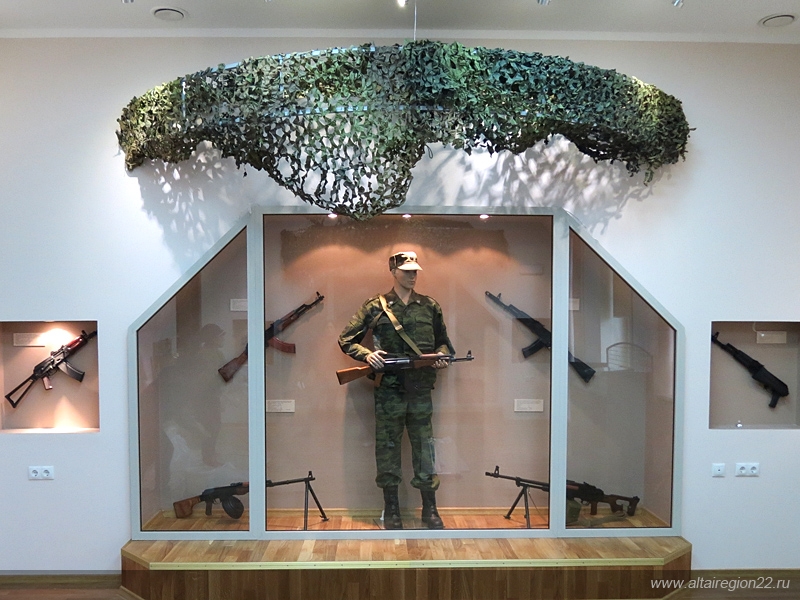 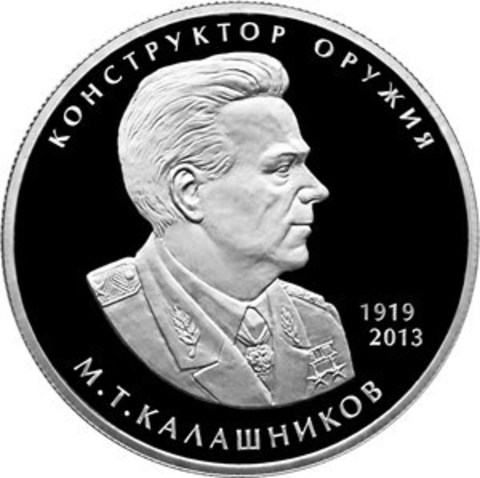 РОССИЙСКАЯ МОНЕТА «КОНСТРУКТОР ОРУЖИЯ М.Т. КАЛАШНИКОВ, К 100-ЛЕТИЮ СО ДНЯ РОЖДЕНИЯ (10.11.1919)»
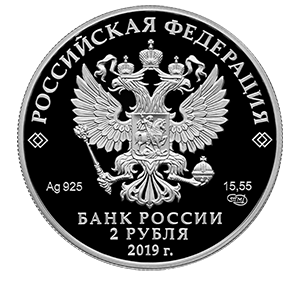 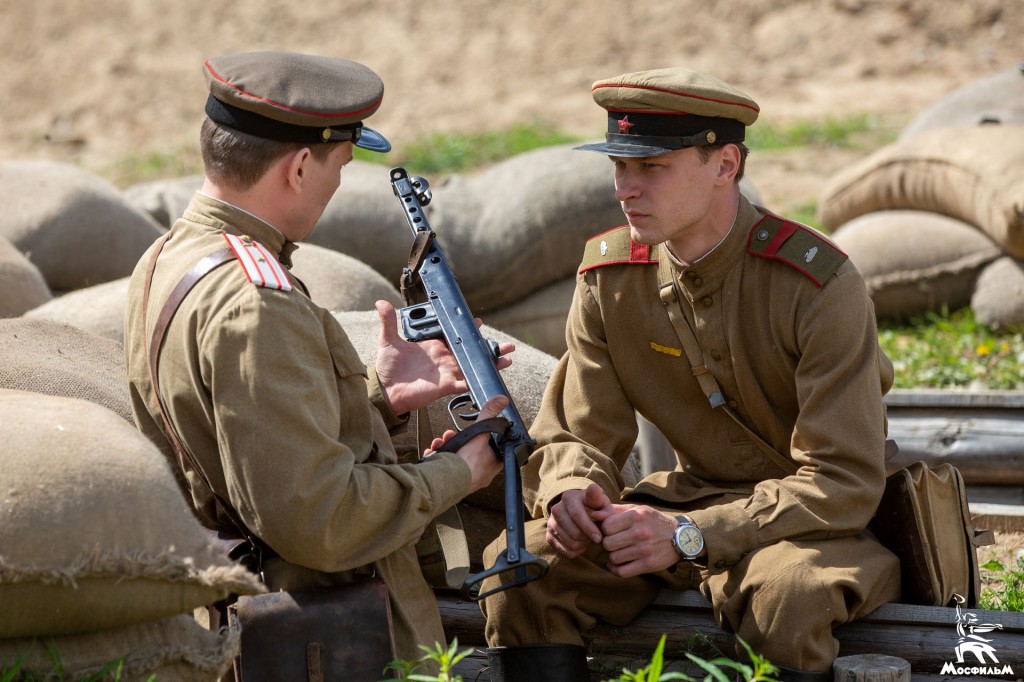 Съемка фильма о конструкторе-оружейнике Михаиле Тимофеевиче Калашникове


Режиссер: Сергей Бодров-старший
Дата выхода: 10 ноября 2019 года
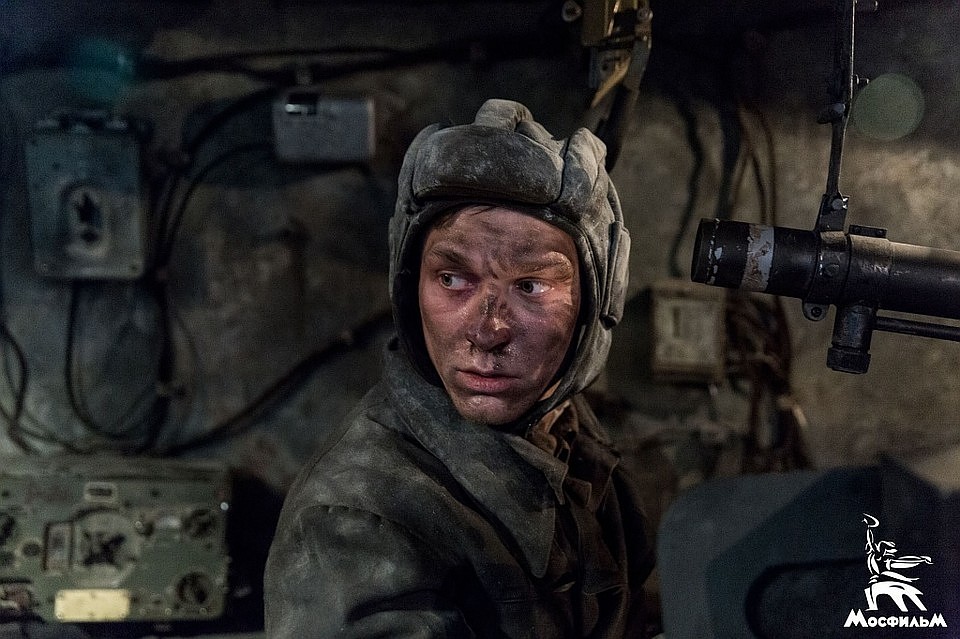 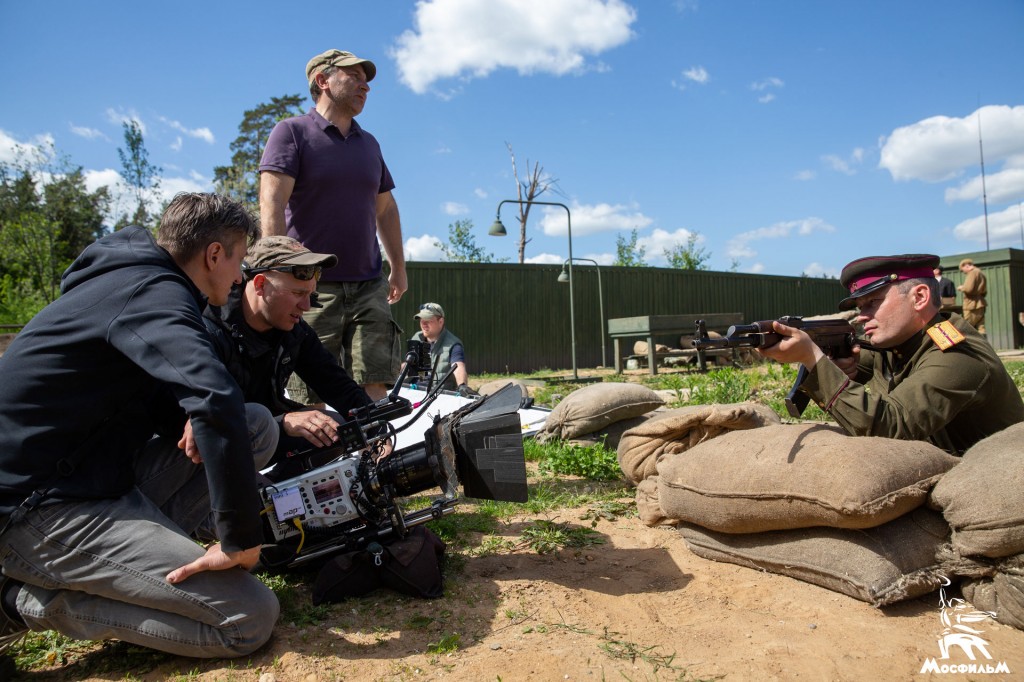 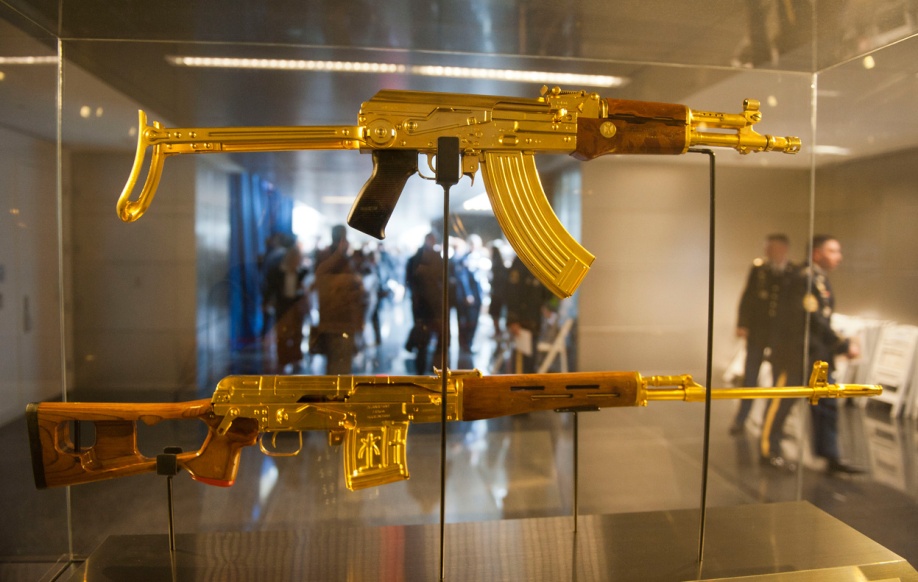 Позолоченный АК 
измененной конструкции 
Ирака Саддама Хусейна
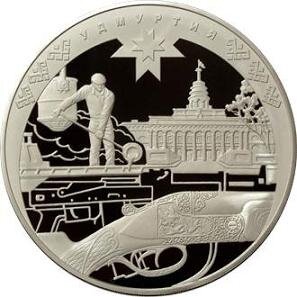 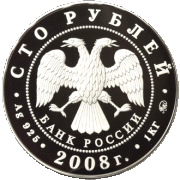 Монета с изображением 
автомата Калашникова 
в честь 450-летнего 
юбилея вхождения 
Удмуртии в состав России
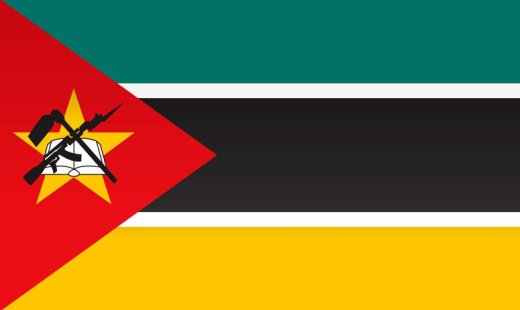 Флаг Мозамбика
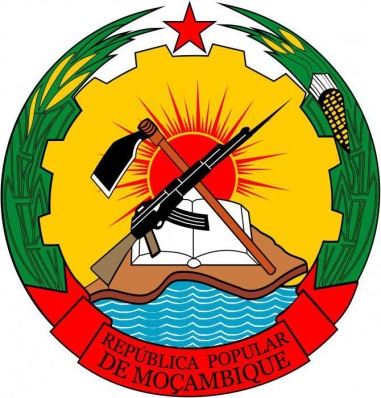 Герб Мозамбика
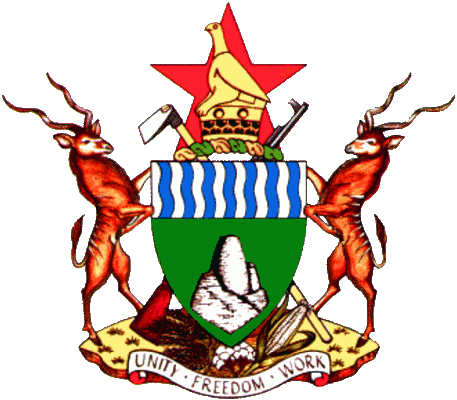 Герб Зимбабве
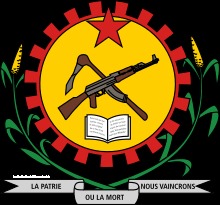 Герб Буркина Фасо
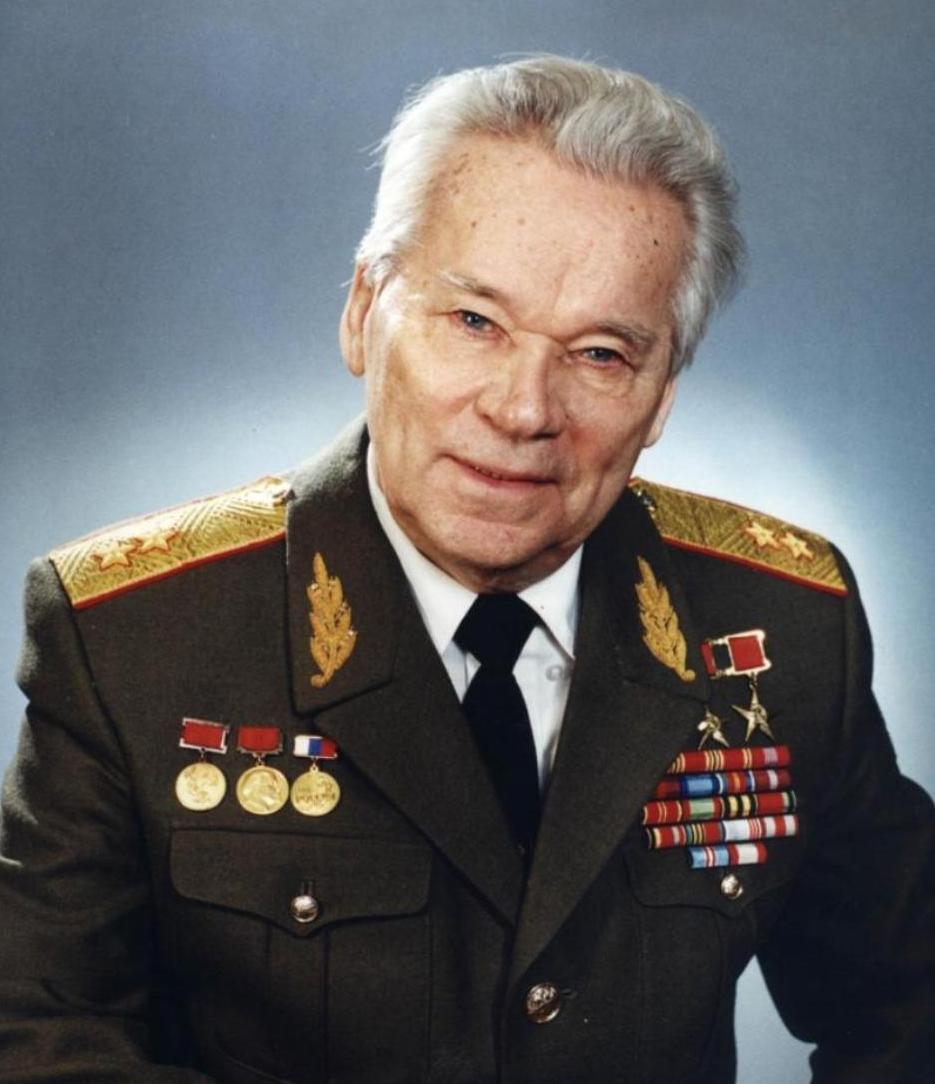 «Мне постоянно приходится оправдываться. Хотя оправдываться не за что. Я все делал для прославления своего Отечества. Оружие создавал для защиты рубежей своего Отечества. Я хочу, чтобы оно и дальше служило этой цели.  Для меня это мирное оружие, поэтому в мирное время оно должно быть под замком»

М.Т. Калашников